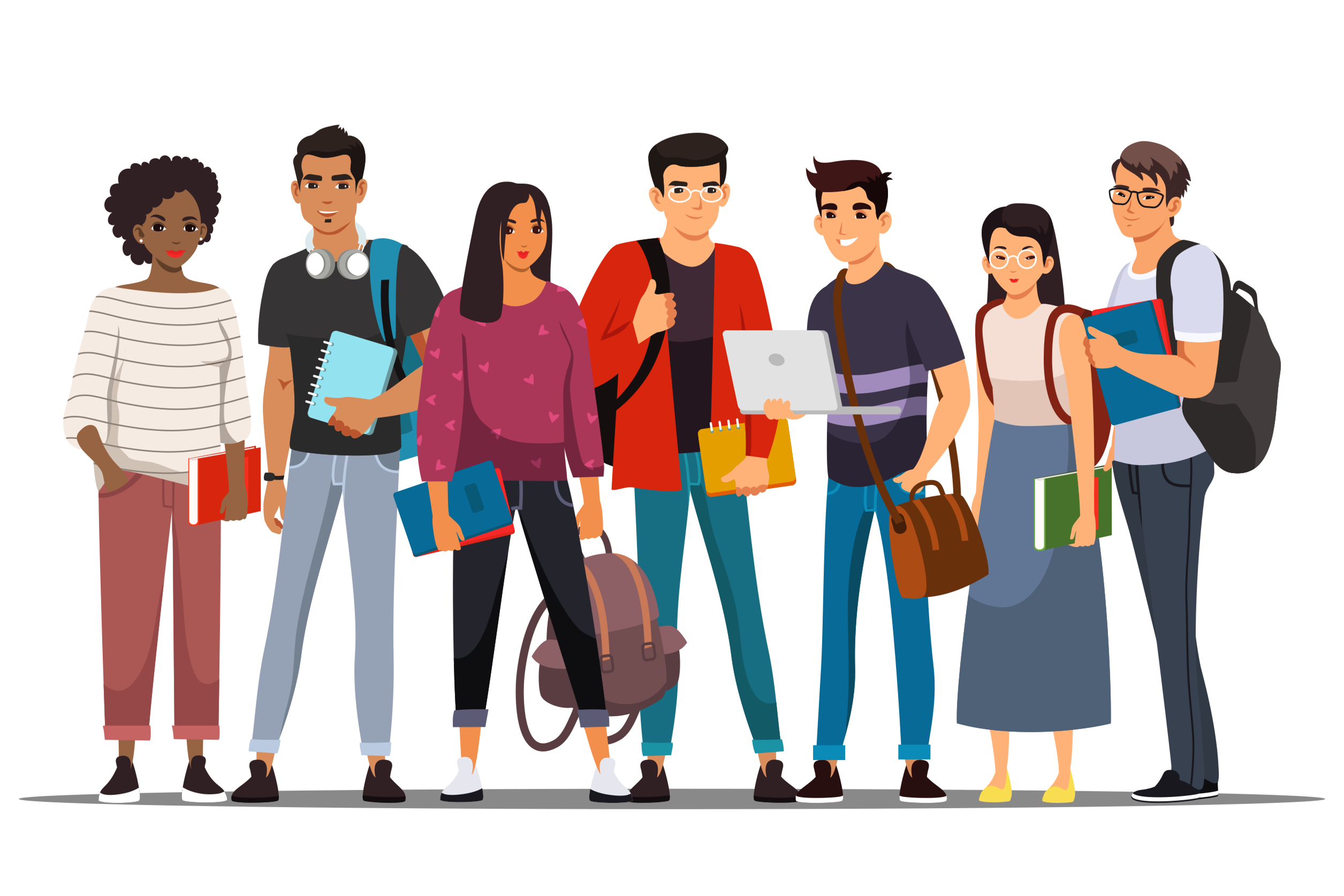 UCOL 1523:GATEWAY TO BELONGING
Week 9 – October 18 – 22, 2021
Stereotypes, Prejudice, and Discrimination
HEINZEN & GOODFRIEND CHAPTER 9
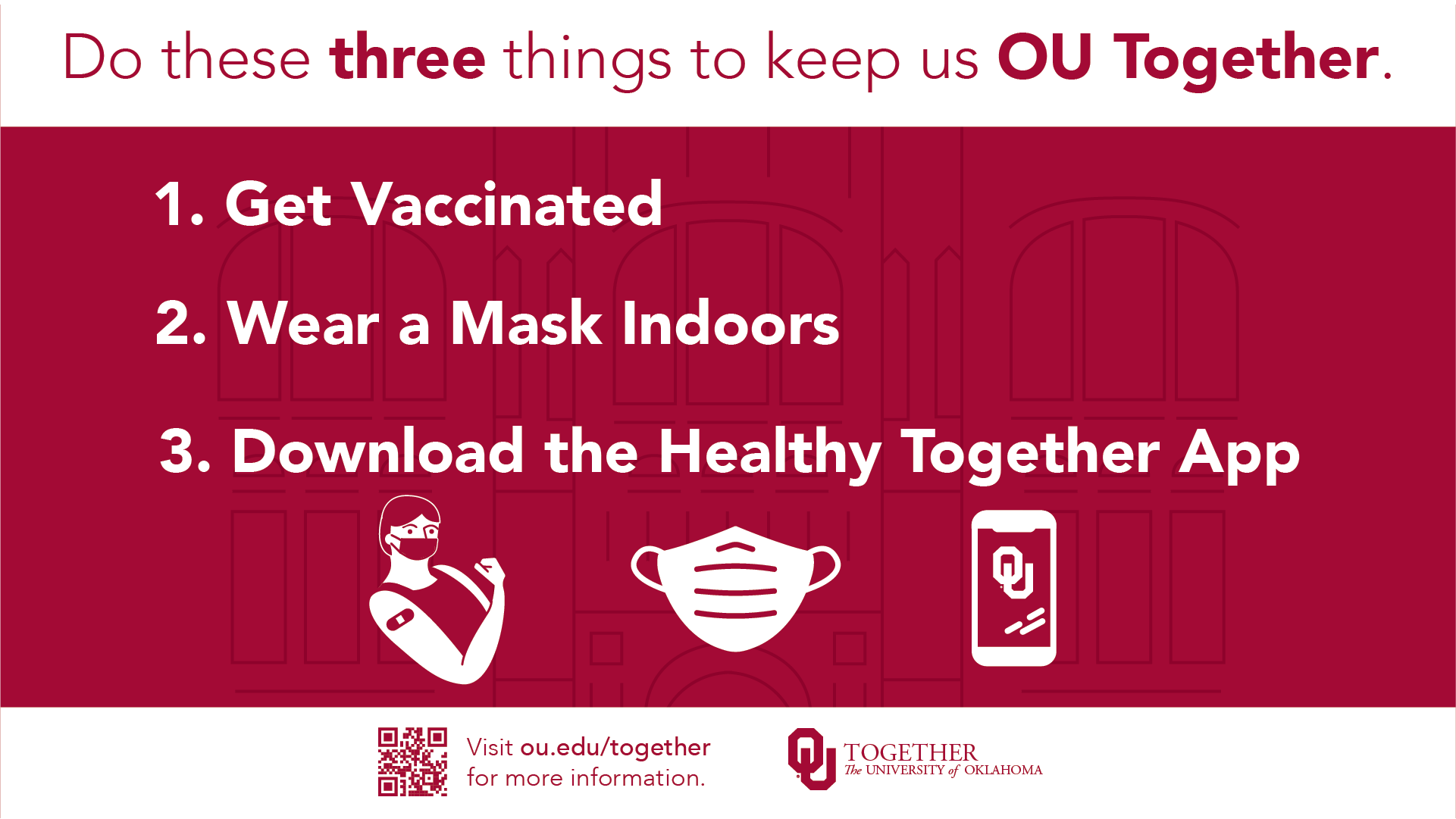 Land Acknowledgement
At the University of Oklahoma, we gather on, teach, learn, and engage with scholarship on land placed by its Creator in the care and protection of the Hasinai (Caddo) and Kitikiti’sh (Wichita) peoples and originally shared by many Indigenous Nations—including the Cáuigù (Kiowa), Nʉmʉnʉʉ (Comanche),  Na i sha and Ndee (Apache), and Wahzhazhe (Osage) —as a place of gathering and exchange. Today, 39 Tribal Nations reside in what is currently known as Oklahumma (Oklahoma), many as a result of settler colonial policies of removal that were designed to erase Indigenous people. We acknowledge the University of Oklahoma’s historical connection to Indigenous peoples and its responsibility to the 39 sovereign Tribal Nations in this state. We acknowledge our connection to place and honor the land as a relative.
Charter for Compassion
Let’s take a moment to review the charter for compassion on Canvas
What is discussion?
Definition: a gathering of two or more people seeking some unknown thing together
It must be stripped of performance
It is attempting to see the world in its fullest complexity
Discussion is NOT:
A lecture where one person with knowledge speaks.
A debate where people contend for or defend opinions.
A meeting where people come to a consensus about a decision.
A chat between two people wanting to exchange joy with words.
A therapy session where people are seeking healing together, which an be different than seeking understanding.

(It may include some or all of these elements, but discussion is something different from these narrower goals.)
The Power of Discussion
It helps you take into account the complexity and sometimes contradictory nature of the world.

It is empowered by its participants. It requires your effort which will result in you experiencing a special connection to the work that is being done.
Four Practices for Good Discussion
Be who you are – not who you wish you were, not who you want others to think you are, not the most powerful personality. You are not your ideas.
Say what you think – not what you think is smart, not what you think others want you to think, not what you’ve heard. Your honest thoughts matter.
Love one another – be kind, honest, humble. Always ask “What if they are right?”
Talk about the same thing – two people often use the same words to mean different things. Pay attention to where you have been and where you are going – make sure everyone stays together. Stick to the opening question. Stick to the shared text.
Ways to Fail in Discussion
Stop discussing out of lack of love for one another.
Giving up on people in our community
Stop discussing out of lack of love for the object of our search.
It’s too hard so it must be impossible to know
Try to dominate the discussion.
Discussion as persuasion is not discussion
Discuss in ways that hurt each other.
Failing to be mindful of positionality, impact of words
Failing to correct ourselves when we commit harm


It is always okay to step away. Not every time is the right time for the discussion.
How to Meaningfully Engage in Discussion
Clarify – these questions attempt to get at the heart of someone’s statement and/or question.
”What do you mean by [x]?”
“Would you say that [y] is also an example of [x]?”
“What I hear you saying is [x]. Is that what you mean?”
Define – it is always helpful to have a definition on the table that everyone agrees on. Without a working definition, misunderstanding creeps in.
“What is [x]?”
“Can we define what we mean by [x]?”
How to Meaningfully Engage in Discussion
Hypothesize – sometimes it is helpful to offer an example of what you think someone is saying by using a hypothetical situation.
”So, if [y] occurred, would that be an example of [x]?”
Push Back – don’t let people make assertions that seem unrelated or wrong. You can do this without being confrontational. Here are some ways you can frame your questions:
“How does your interpretation of [x] account for [y]?”
“Where do you see [x] in the text?”
Class Wrap Up…
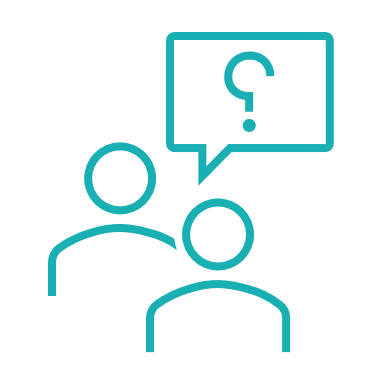 Questions and Answers
That’s all folks…
Thanks for your attention!
Stay Well…